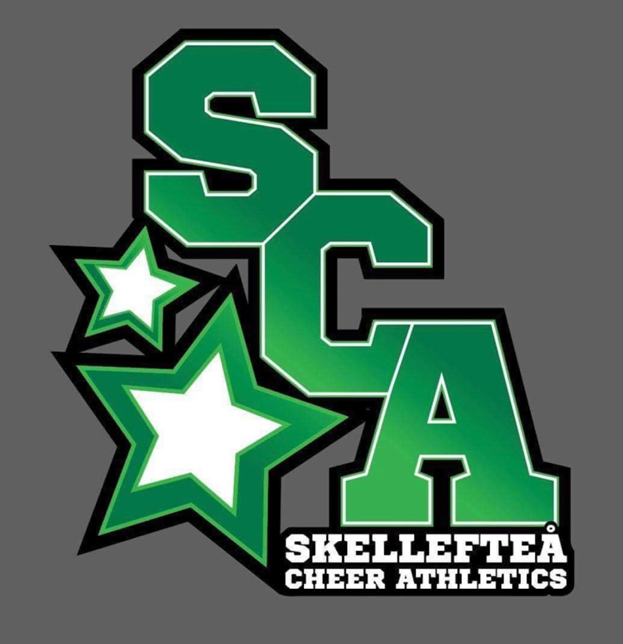 FöräldramöteTävlingslag Skellefteå Cheerleading Athletics
2022-10-06
Välkommen tillbaka!!!
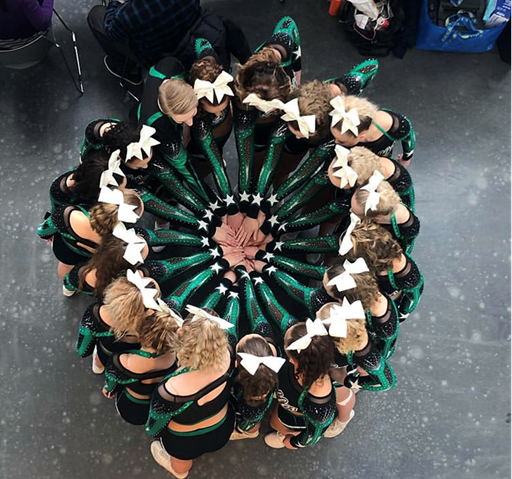 Handboken uppdaterad
Lagen
Ledord
Målsättning
Tränarnas mål
[Speaker Notes: Handbok, handlingsplan osv]
Säsongsbudget för tävlingslag i SCA
Hösttermin		Vårtermin
Terminsavgift				1100 kr		1100 kr
Licens						235 kr
Hyra tävlingsdräkt	+ rosett		650 kr
Resa, boende, vissa måltider DM				Ca 1500 kr
Resa, boende, vissa måltider RM				Ca 3000 kr
[Speaker Notes: Kostnaden för DM kan komma att förändras i och med att det är vi som arrangerar DM denna säsong, och därmed har vi ingen kostnad för boende.  
Utöver de kostnader som redovisats ovan tillkommer även kostnad för cheerskor. De aktiva tar själva ansvar för inköp av skor. Priserna varierar, tränarna kan tipsa om vilka skor som föreningen rekommenderar.
Inköp av lagkläder är frivilligt men den kostnaden tillkommer också om man bestämmer sig för att köpa det. Kostnad för clinics tillkommer men deltagandet där är frivilligt.
Fyra försäljningar/aktiviteter per säsong arrangeras av styrelsen och där går inkomsterna till föreningen. Vid försäljningstillfällen finns möjlighet till friköp, vilket meddelas i samband med försäljningstillfället. Pengarna från försäljningar som arrangeras av föreningen går till föreningens kassa. 
Vid tävlingar som arrangeras av Svenska Cheerleadingförbundet (DM och RM/SM) betalar föreningen en del av kostnaden för resa och uppehälle med det tillkommer även en avgift för alla aktiva.
Om laget bestämmer sig för att åka på en öppen tävling (tävling som inte arrangeras av Svenska Cheerleadingförbundet) under säsongen så betalar de aktiva den kostnaden själva.  Då finns det möjlighet för lagen att ta på sig jobb eller försäljningar där pengarna är öronmärkta för just det laget. I dessa fall ska laget/föräldrarna själva sköta allt praktiskt kring uppdraget. 
Samtliga priser i denna budget är en uppskattning av kostnaderna och kan komma att förändras under säsongen.]
Vad går intäkterna för terminsavgifterna till?
Utbildning av tränare			 	25 000kr (säsongen 21/22)
Tränararvoden				         101 000kr(säsongen 21/22
Tävlingsmusik					46 609kr (säsongen 21/22)
Administrativ kostnad till Idrottsservice	35 230kr (säsongen 21/22)
Inköp av tävlingsdräkter, vart tredje år	  2500- 3000 kr per dräkt
Lagkassor						27 000kr 
Sjukvårdsartiklar				 	  5 000 kr (säsongen 21/22)
[Speaker Notes: De summor som redovisas ovan är tagna från säsongen 19/20 och kan komma att förändras under innevarande säsong. Övriga kostnader som tillkommer är kostnad för inköp av redskap och annan utrustning till träningshallen, medlemskap i Svenska Cherleadingförbundet, kostnad för deltagande vid årsmöten och andra viktiga evenemang som förbundet kallat till. Föreningen betalar kostnaden för två huvudtränare och två hjälptränare per lag vid tävlingar som förbundet anordnat.  Föreningen betalar även kostnaden för två huvudtränare och två hjälptränare för en(1) öppen tävling per säsong.
Lokalhyra kvittas mot det A-stöd vi får från Skellefteå Kommun. 
Styrelsen söker varje termin LOK-stöd från Riksidrottsförbundet.
Våra tränare gör sin egen koreografi och har egna koreografiläger vilket gör att det inte tillkommer kostnad för detta i vår förening.  
Styrelsen söker årligen utbildningsbidrag för att sänka kostnaderna när vi har utbildningar.  
Styrelsen tar inte ut några arvoden.
Under säsongen 22/23 har styrelsen beslutat att satsa extra mycket på att vidareutbilda våra tränare, allt för att våra aktiva ska få så bra stöd och hjälp i sin träning som möjligt. Detta gör att kostnaden för tränarutbildningar kommer att vara högre än tidigare. 
Vad gäller övriga förväntningar som föreningen har på anhöriga och aktiva framgår i föreningshandboken som finns som dokument på föreningens sida på laget.se]
Viktigt att känna till
Svenska Cheerleadingförbundet - Fokus ”Trygg idrott” arbetet fortsätter
Obetalda avgifter
Kolla mailen gällande fakturor
Sponsring
Försäljning – hämta det du beställt
Sociala medier
Föreningskläder
I vilket sammanhang dräkterna får användas
Tvätt av dräkter
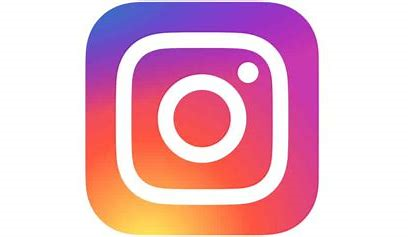 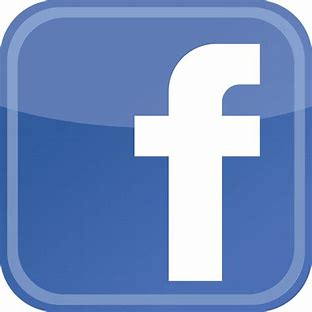 Säsongens lag och tränare
Träningslag  

Snowcats - Huvudtränare Rut Lundström och Vera Rilfors
   Hjälptränare Alicia Wiklund och Ellen Bjurman 
Seahawks - Huvudtränare Hanna Lind. Hjälptränare My Björkbom, Linnéa Paulander och Ellen Lundmark
Shooting Stars – Huvudtränare Stina Sjögren och Alice Svedberg. Hjälptränare Ebba Sjöström och Molly Holmberg
Forts. säsongens lag och tränare
Tävlingslag

Storms -minior level 1  	Huvudtränare Tilde Jonsson och Lova 							Salomonsson. Hjälptränare Allis Sandström
Shadows - junior level 1	Huvudtränare Elin Hedblad och Hilda Edström.
Hjälptränare Hannah Öhman och Nova Brännström
Shamrocks - junior level 2	Huvudtränare Timea Sigården, Emma 							Lonz och Wilma Dahlgren.
 				Hjälptränare Stella Öström				
Sharks - senior level 2		Huvudtränare Britta Klingstedt, Wilma Hultmar och Hilma 				Karlsson
Sirens -  junior level 3		Huvudtränare Frida Lindgren och Elvira Lundberg
Sparkles - senior level 3	Huvudtränare Emma Lindberg och Ida Lindberg
Levels och åldersindelning
I Sverige Level 1 – Level premier (Level 6)
I Skellefteå Cheerleading Athletics Level 1 – Level 3

Åldersindelning säsongen 22/23
Miniorer 12-14 år
Juniorer 13-17 år 
Seniorer 16 år och äldre
[Speaker Notes: Levels och åldersindelning
Skillnaden på de olika levlarna är vad man får göra svårighetsmässigt. Det är viktigt att inte stressa att få gå i en så hög level som möjligt, en högre level betyder inte att man är bättre. Det finns olika levels för att alla ska få utvecklas i sin takt och att man ska kunna tävla på en nivå som man känner sig säker på. 

Det finns undantag i reglera som gör att man kan ha ett visst antal personer som är yngre än sin level i sitt lag. Vi försöker undvika det så mycket som möjligt men ibland måste vi göra undantag när vi delar in lagen för den enskilde aktives utveckling.]
Uppdrag från styrelsen
Förälder eller annan ansvarig vuxen förväntas hjälpa till
- Styrelsen delegerar arbetet 	
I samband med aktiviteter som ger intäkter till föreningen
-  Jul- och våruppvisning, skyltsöndag m.m
Aktiviteter  t ex uppdrag i Sara kulturhus el liknande
Instruktioner tillhandahålls av styrelsen via mail eller laget.se
[Speaker Notes: För varje uppdrag som ska utföras finns kontaktperson i styrelsen som delgerar abetet.  Vi har också en uppdaterad lista på vilka som utfört uppdrag och vilka som står på tur. Styrelsen tillhandahåller instruktioner om hur uppdraget ska utföras och vad som krävs i form av planering, genomförande etc.]
Öppna tävlingar
Lagets tränare och de aktivas föräldrar (ansvarig vuxen) ansvarar själva för att ordna 
försäljning eller aktiviteter som ger intäkter för att minska kostnaden för resa och uppehälle
Årsplanering och tävlingar
Jul- och våruppvisning
DM 18 februari Luleå 
RM/SM 20-21 maj Nyköping
Öppna tävlingar
Lov och ledigheter
[Speaker Notes: Årsplanering på laget.se, lov osv…]
Hjälp oss genom att
Se till att ditt barn äter och sover bra
Att de tar hand om sina eventuella skador
Se till att de undviker att bygga med sina kompisar på fritiden 
Anmäl frånvaro till tränarna 




TACK!
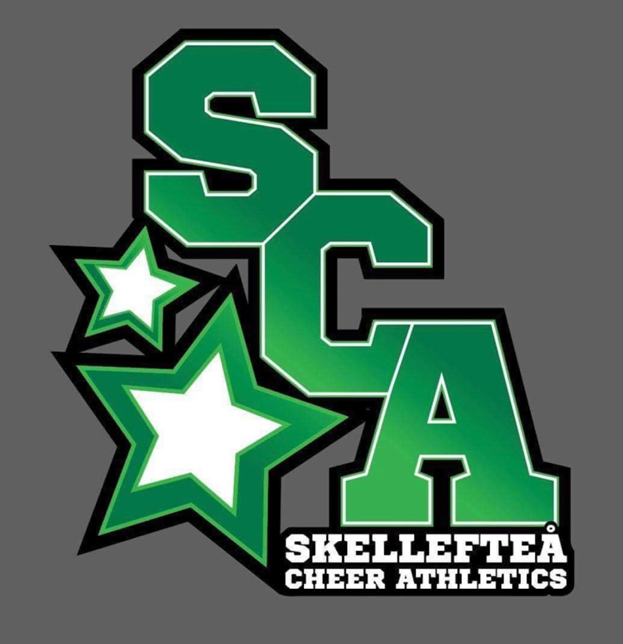